http://youtube.com/watch?v=oJX6jsZNyDs
PEYGAMBERİMİZİN HAYATINDA İNFAK VE ZEKÂT
Peygamberimizin hayatında infak ve zekâtın yerini örneklerle açıklar.
Neler öğreneceğiz?
İNFAK
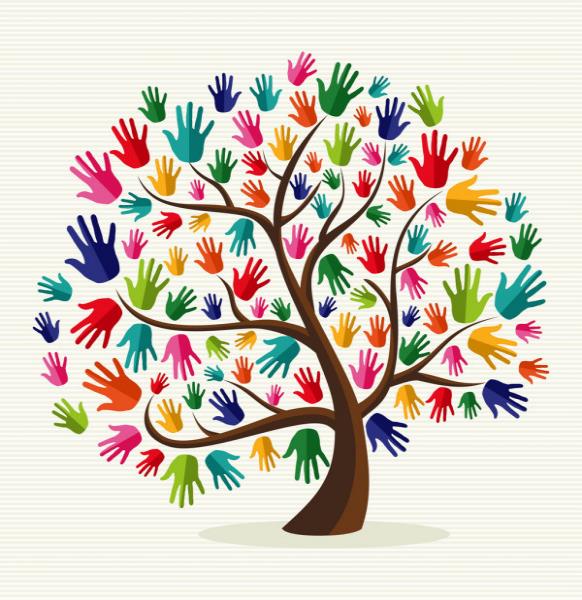 Allah’ın (c.c.) rızasını kazanmak için insanın kendisine verilen malların şükrünün bir göstergesi olarak onun emrettiği yerlere harcama yapması ve bağışta bulunmasıdır.
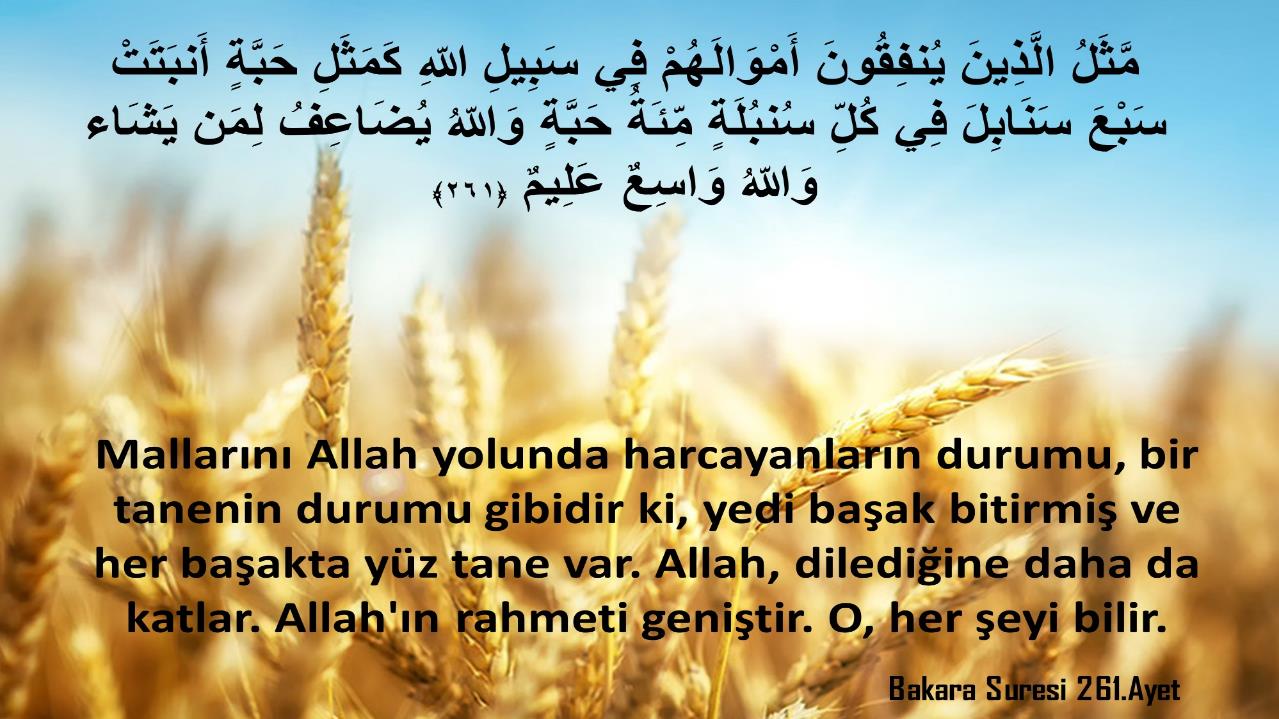 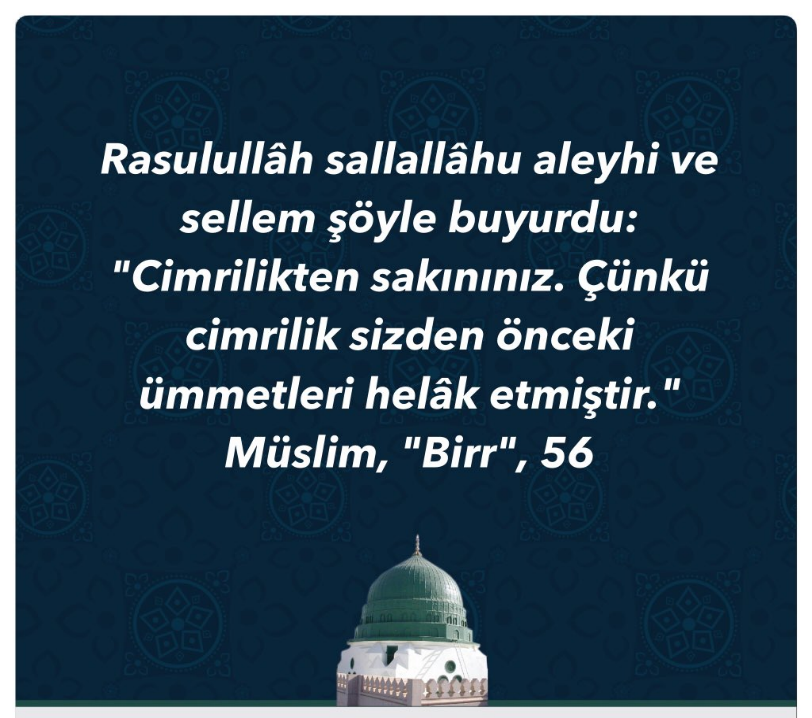 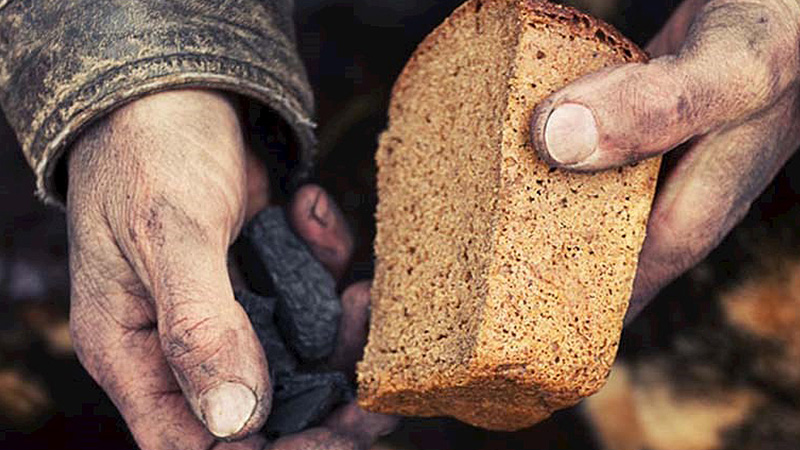 Yoksulluktan kıvranan insanlar doğru yoldan şaşabilir. Başka yollara başvurabilir. Bu da toplumdaki düzeni ifsad eder.
Bunu engellemenin yolu da bu insanlara sahip çıkmaktır.
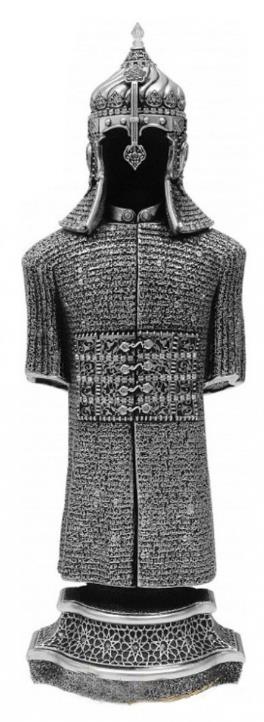 Cimri ile Cömert'in misali üzerinde demir zırh bulunan kimsenin haline benzer.
Cimride daralır. Cömertte genişler.
[Speaker Notes: Hz. Peygamber, cimriliğin insanda meydana getirdiği psikolojik durumu şöyle anlatmaktadır:
“Cimri kişi ile sadaka veren cömert kişinin misâli, üzerlerinde demirden zırh bulunan iki kişiye benzer. Sadaka veren kişi, bir sadaka vermeyi kastedince üzerindeki zırhı parmak uçları görünmeyinceye kadar genişlenir. Cimri olan kişi, bir sadaka vermeyi kastettiğinde üzerindeki zırhı büzülür ve iki elini köprücük kemiğine yapıştırır. Her bir halkası da kendisine uygun gelen eşine geçecek şekilde büzülür.”]
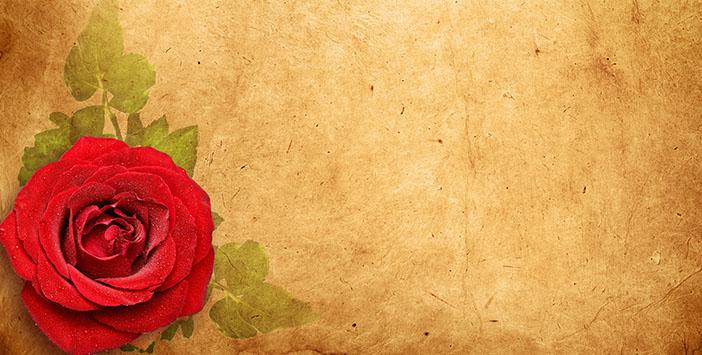 Peygamber Efendimiz (s.a.v.) verebileceği ne varsa çekinmeden verirdi. Kapısına gelenleri asla geri çevirmezdi.
https://www.youtube.com/watch?v=_3DScXY4R9w
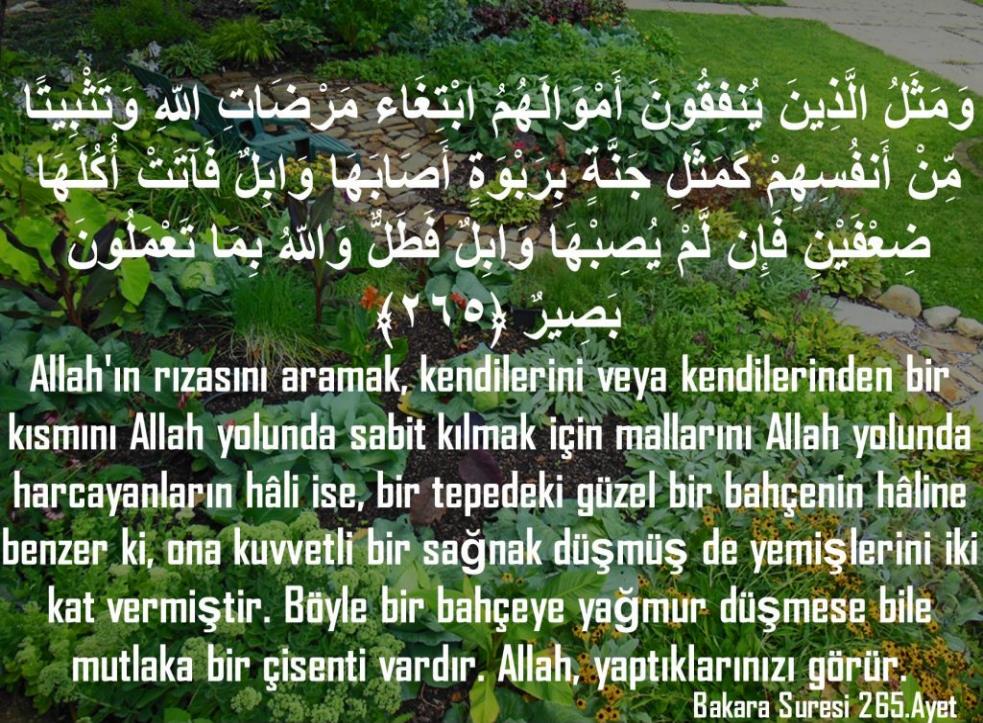 https://www.youtube.com/watch?v=1UUHcX6o9XM
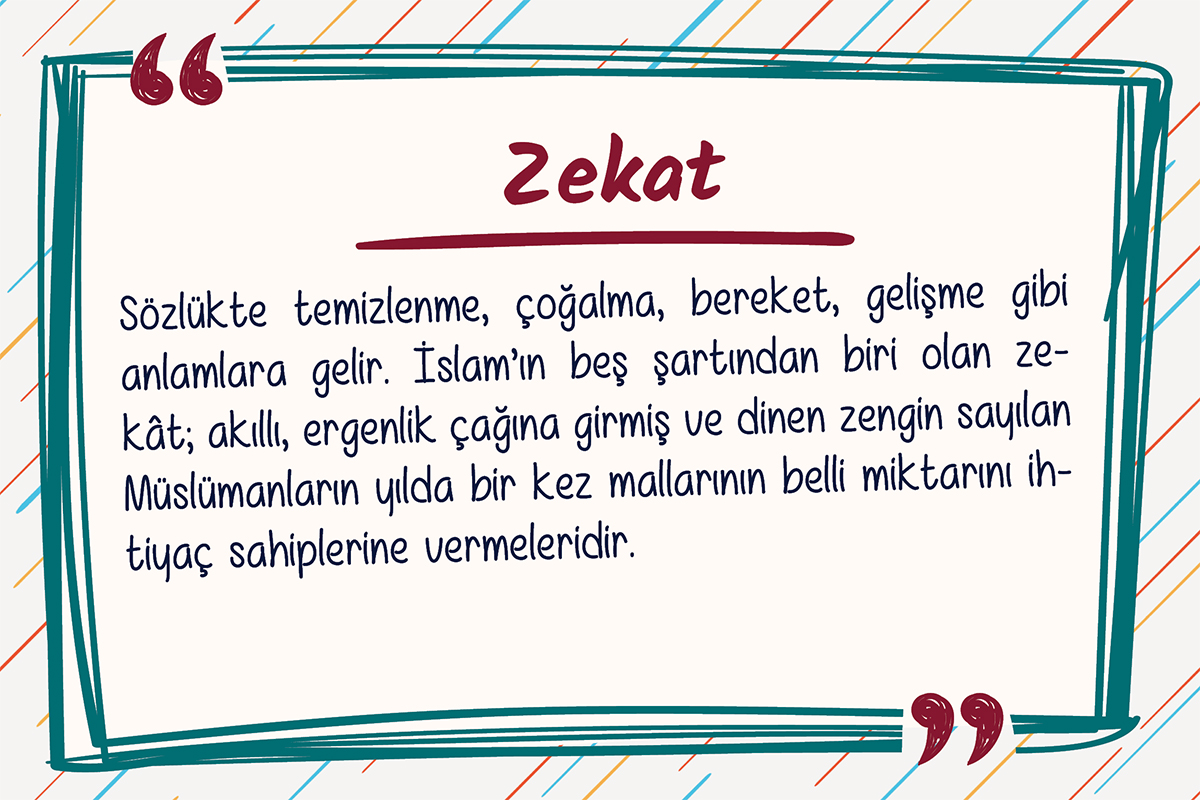 Artma,
Övgü,
İyi hal
Zekât, hicretin ikinci yılında Medine’de farz kılınmıştır.
%2,5
Zekât İbadetinin amaçları neler olabilir?
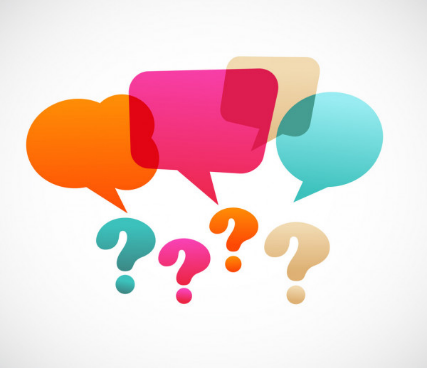 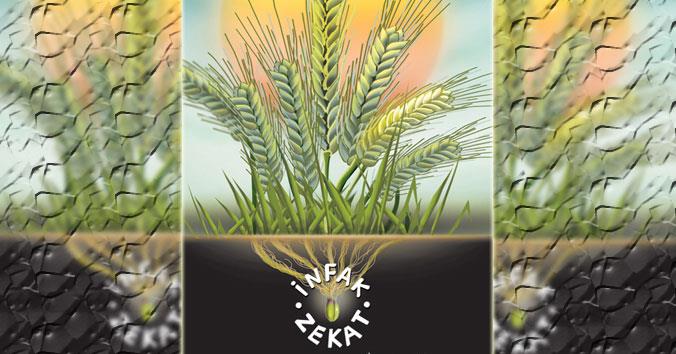 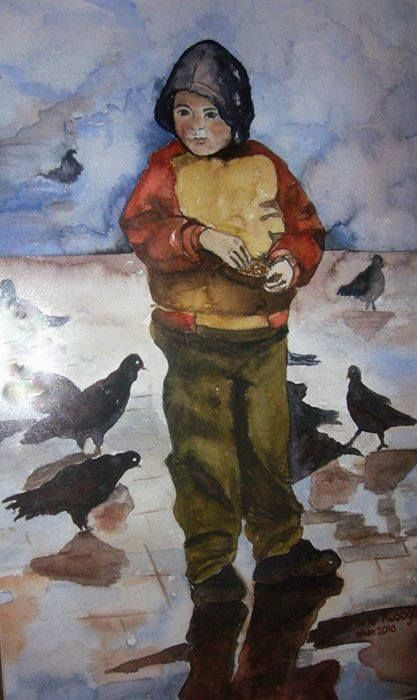 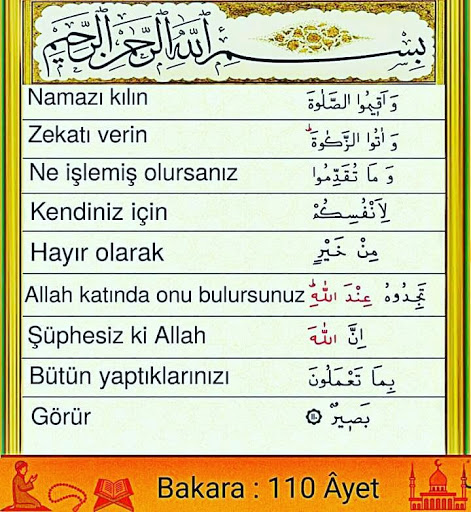 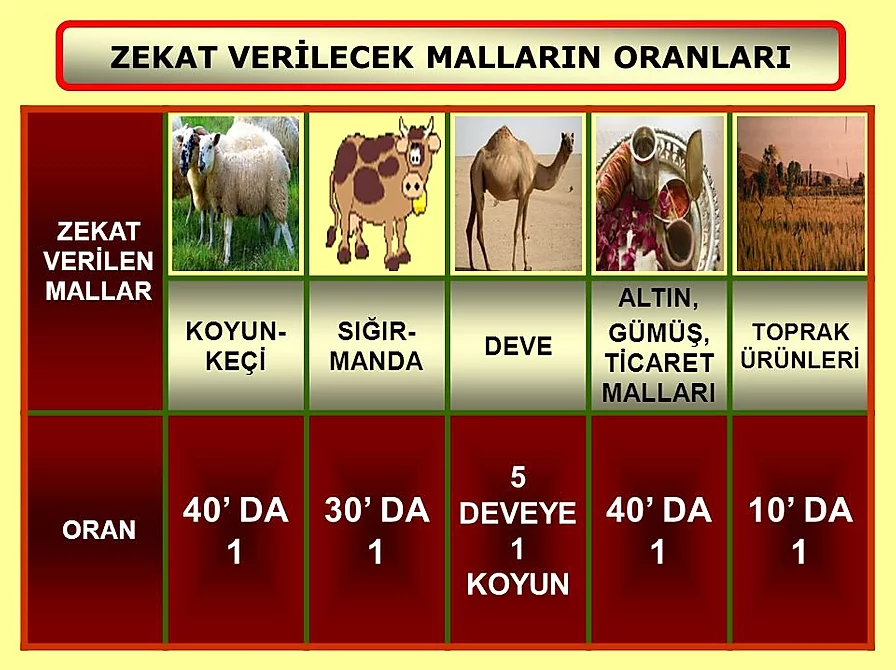 Zekât Kimlere Verilir?
Sadakalar (zekatlar), Allah'tan bir farz olarak ancak fakirler, düşkünler, zekât toplayan memurlar, kalpleri İslam'a ısındırılacak olanlarla (özgürlüğüne kavuşturulacak) köleler, borçlular, Allah yolunda cihad edenler ve yolda kalmış yolcular içindir. Allah hakkıyla bilendir, hüküm ve hikmet sahibidir. (Tevbe, 60)
اِنَّمَا الصَّدَقَاتُ لِلْفُقَـرَٓاءِ وَالْمَسَاك۪ينِ وَالْعَامِل۪ينَ عَلَيْهَا وَالْمُؤَ۬لَّفَةِ قُلُوبُهُمْ وَفِي الرِّقَابِ وَالْغَارِم۪ينَ وَف۪ي سَب۪يلِ اللّٰهِ وَابْنِ السَّب۪يلِۜ فَر۪يضَةً مِنَ اللّٰهِۜ وَاللّٰهُ عَل۪يمٌ حَك۪يمٌ ﴿٦٠﴾
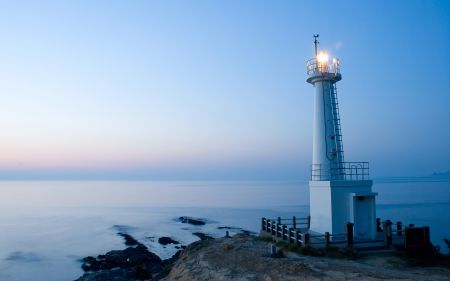 “Namaz kıldığı hâlde zekât vermeyen kimsenin 
namazı(nda hayır) yoktur!”
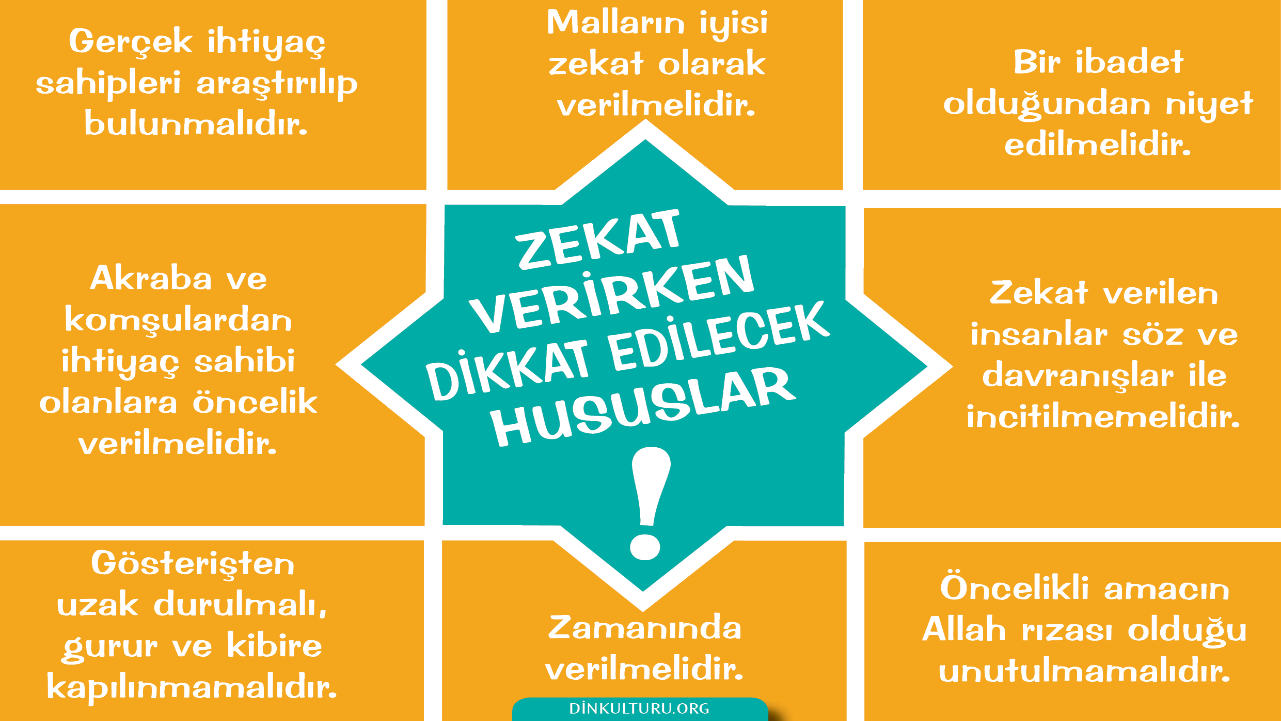 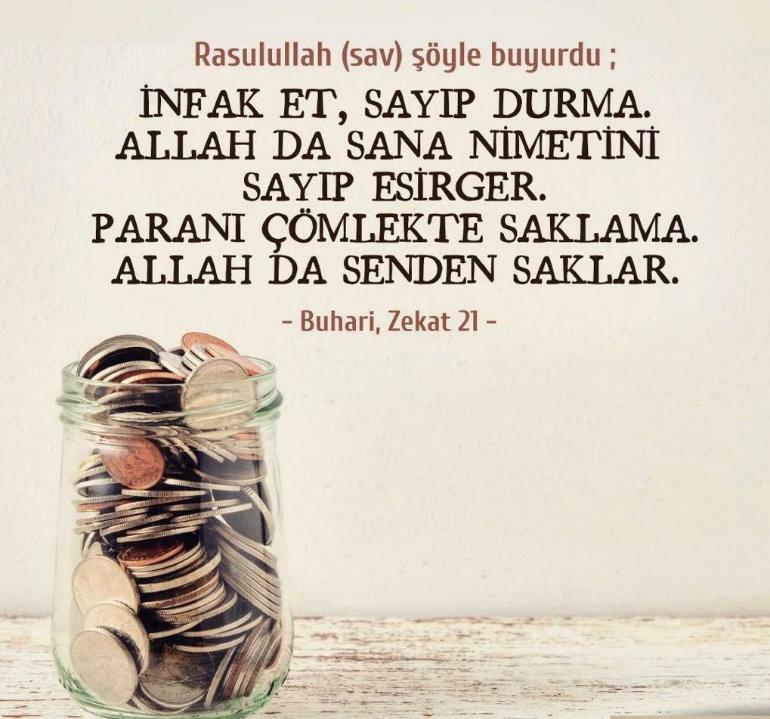 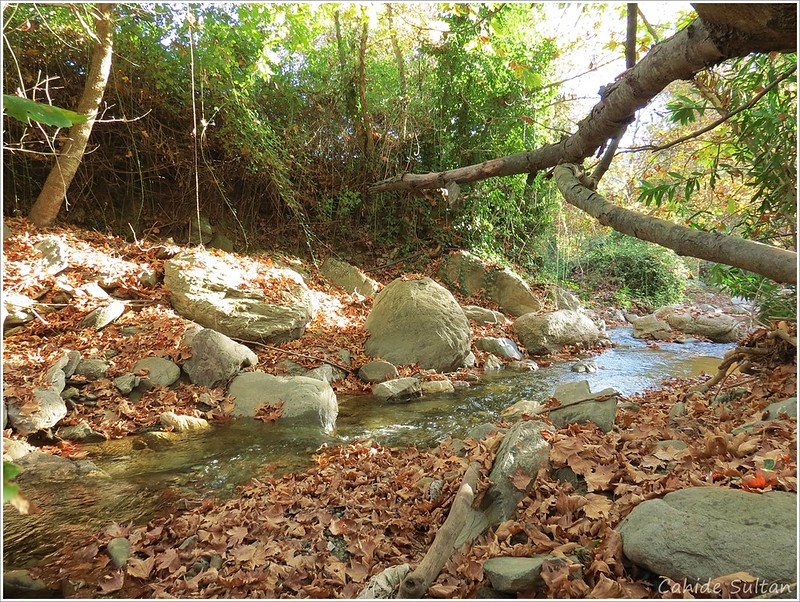 Sevgili Peygamberimiz (s.a.v.) her konuda olduğu gibi infak konusunda da yaşantısıyla bizler için en güzel örnek olmuştur. Bizlere düşen de onun cömertliğini kendi hayatımıza taşımaktır.
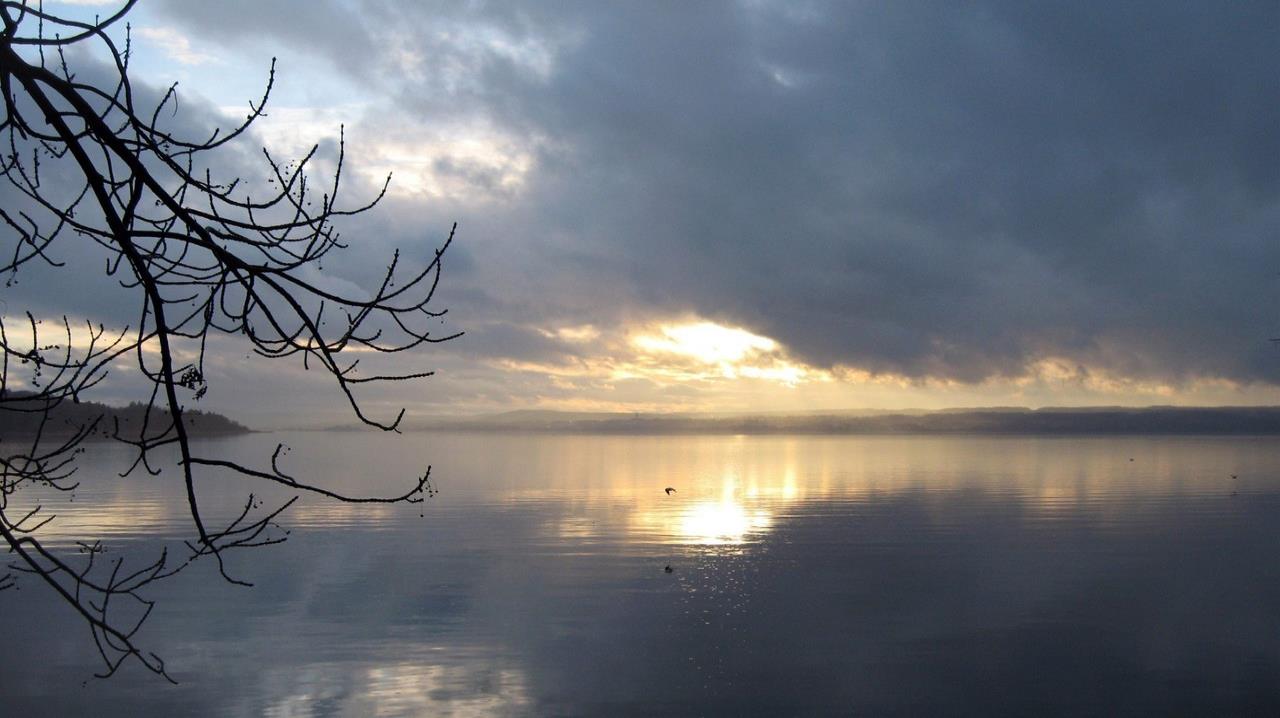 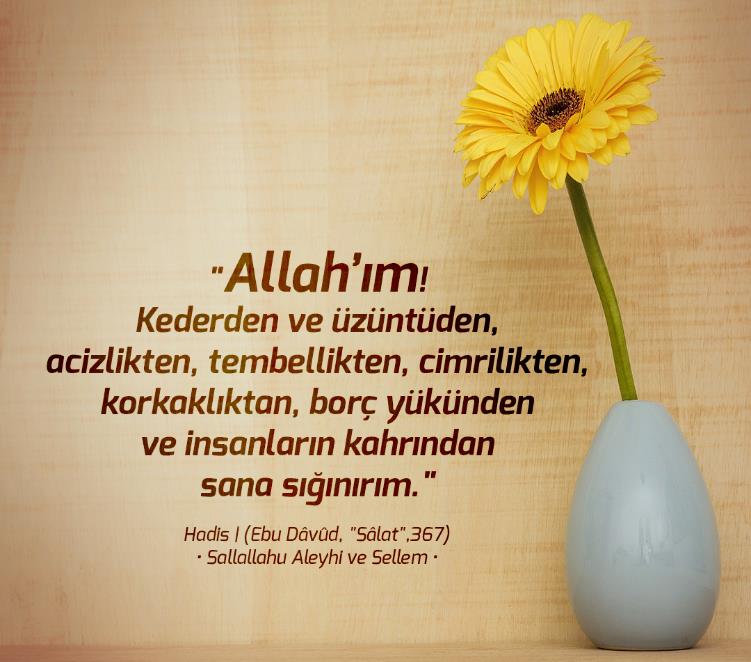 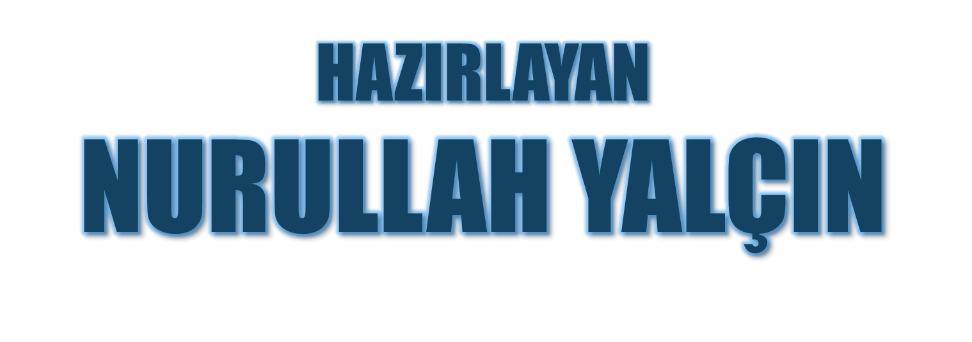 09.02.2019
Tekirdağ/Çerkezköy